Число и цифра 4УМК «ПЕРСПЕКТИВНАЯ НАЧАЛЬНАЯ ШКОЛА»1 класс
Автор: Бунина Е.А.
 учитель начальных классов 
МКОУ  ООШ № 22
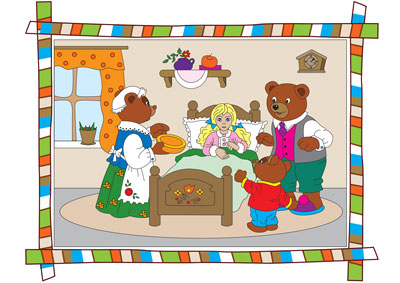 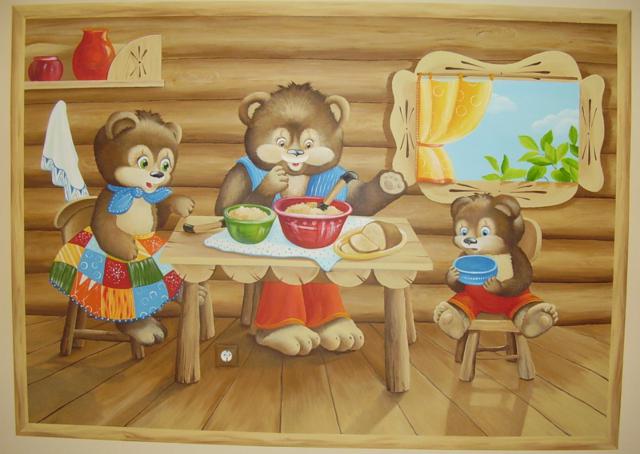 ?
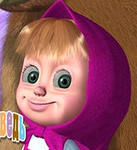 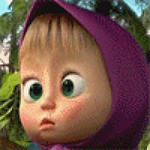 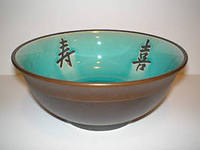 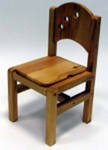 ЧЕТЫРЕ
МАТЕМАТИКА
Число четыре. Цифра 4
1. Помоги Мише  ответить на вопросы.
Сколько вагонов было?
Сколько станет?
3
4
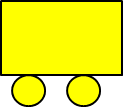 Составьте выражение к рисунку:
3 +
Внимание!
Данное задание можно выполнять интерактивно.  Во время демонстрации навести курсор на  нужную карточку до появления ладошки. Кликнуть!
1
2
3
МАТЕМАТИКА
Число четыре. Цифра 4
2. Какую карточку с точками надо поставить последней?
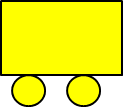 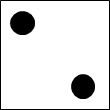 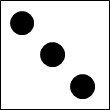 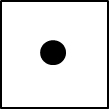 Внимание!
Данное задание можно выполнить интерактивно. 
Для этого презентацию надо перевести в режим редактирования
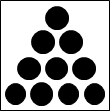 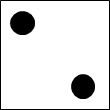 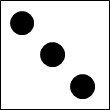 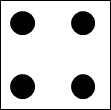 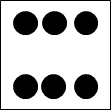 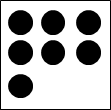 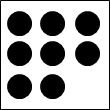 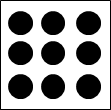 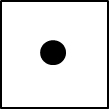 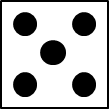 МАТЕМАТИКА
Урок 24. Число четыре. Цифра 4
2. Какую карточку с точками надо поставить последней?
ПРОВЕРЬ!
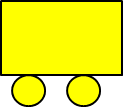 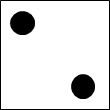 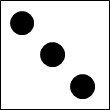 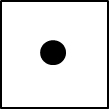 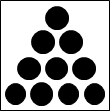 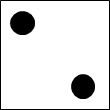 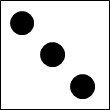 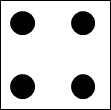 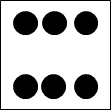 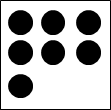 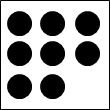 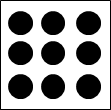 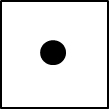 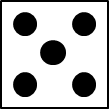 МАТЕМАТИКА
Число четыре. Цифра 4
3. Назови число предметов на каждом рисунке:
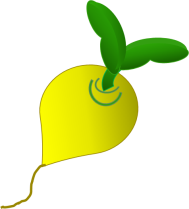 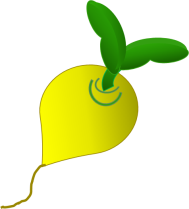 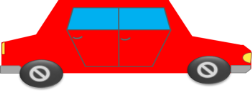 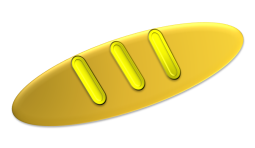 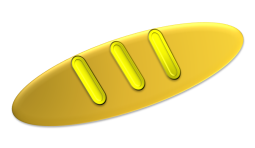 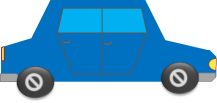 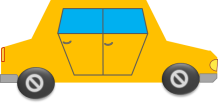 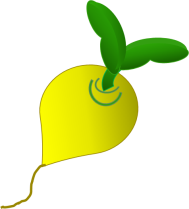 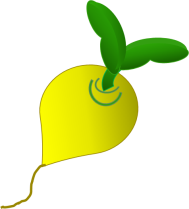 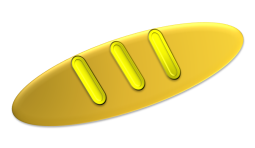 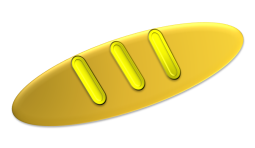 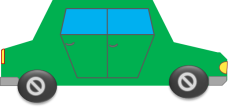 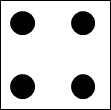 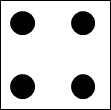 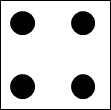 четыре
четыре
четыре
Число три записывают знаком -  цифрой 4.
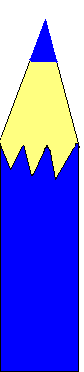 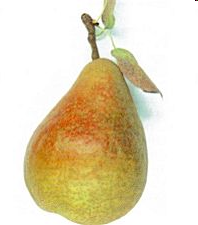 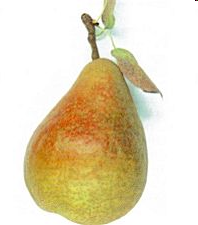 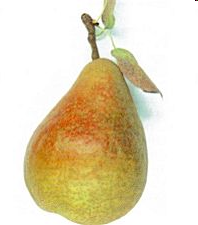 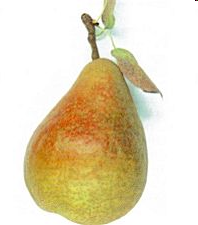 МАТЕМАТИКА
Число четыре. Цифра 4
5. Помоги Маше назвать число вишен:
Сколько стало?
Сколько вишен было?
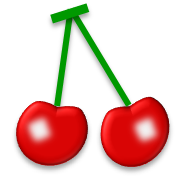 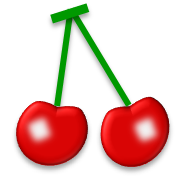 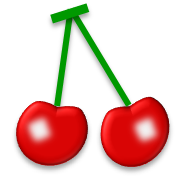 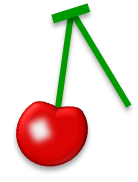 Внимание!
Данное задание можно выполнить интерактивно. 
Для этого презентацию надо перевести в режим редактирования.
1
2
3
4
МАТЕМАТИКА
Число четыре. Цифра 4
5. Помоги Кате назвать число вишен:
Сколько вишен было?
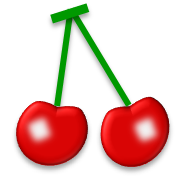 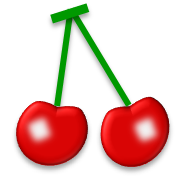 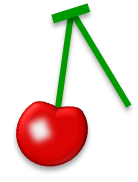 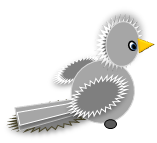 Сколько стало?
ПРОВЕРЬ!
1
2
3
4
МАТЕМАТИКА
Число четыре. Цифра 4
6. Как вагоны на рисунках Миши  и Маши разбить на группы? Какие 4 равенства можно записать к каждому рисунку?
Ми.
4
По размеру:
1 + 3 =
1
4
3 +     =
3
4 – 1 =
- 3 =
Внимание!
Данное задание можно выполнять интерактивно.  Во время демонстрации навести курсор на  нужную карточку до появления ладошки. Кликнуть!
1
2
3
4
МАТЕМАТИКА
Число четыре. Цифра 4
6.  Как вагоны на рисунках Миши и Маши разбить на группы? Какие 4 равенства можно записать к каждому рисунку?
2 + 2 =
Ма.
По цвету:
+ 2 =
4 – 2 =
–      =
Внимание!
Данное задание можно выполнить интерактивно. 
Для этого презентацию надо перевести в режим редактирования
1
2
3
4
1
2
3
4
1
2
3
4
1
2
3
4
1
2
3
4
1
2
3
4
СПАСИБО.
Использованные ресурсы:
games-for-kids.ru›obuchenie-matematike/cifra-4.php
liveinternet.ru
http://www.chitalnya.ru/board/…